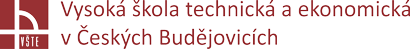 Definice vstupů, výstupů, stěn modelované oblasti a import do simulačního software
Seminář č. 7
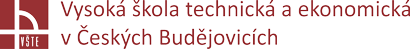 Klíčová slova
VISUAL – CAST, WORKFLOW, gravitace, definice objemů, solidifikace, přestup tepla, plnění

Cíle kapitoly

Cílem kapitoly je zahájit práce související s přípravou spuštění vlastní simulace procesu lití sestavy, které síť byla vygenerována v předchozím kroku.
Seminář č.7 Definice vstupů, výstupů, stěn modelování oblasti a import do simulačního software
2
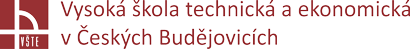 Úvod do kapitoly
Vytvořenou síť licí sestavy importujeme (otevřeme) v prostředí Visual – Cast, ve kterém začneme definovat simulační úlohu jako takovou. Budeme postupovat podle přehledně nastaveného Work Flow. Zvolíme typ procesů, které chceme simulovat (plnění, tuhnutí). Upřesním parametry gravitace, její směr. Bude definován typ jednotlivých objemů, typy materiálů v jednotlivých objemech. Nastaveny budou vstupní parametry související také s procesem vlastního tuhnutí (solidifikací). Především se bude jednat o teploty kovu, okolí, formy a filtru. V této kapitole bude rovněž zaměřena pozornost na správné nastavení charakteru přestupu tepla. Bude představena práce s materiálovou databází. Definována bude rovněž oblast plnění a charakter plnění.
Seminář č. 7 Definice vstupů, výstupů, stěn modelované oblasti a import do simulačního software
3
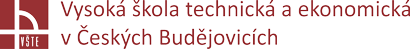 Visual – Cast 14.5
WORKFLOW
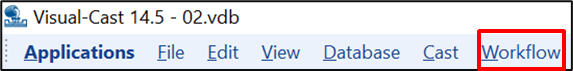 Panel nástrojů: záložka Workflow „nastavení procesu simulace“
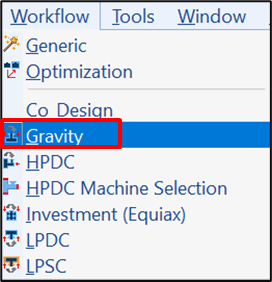 -	Zvolím technologii – Gravitační lití
-	Po spuštění se změní strom: 1) Nahrání projektu
Seminář č. 7 Definice vstupů, výstupů, stěn modelované oblasti a import do simulačního software
4
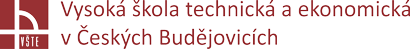 Visual – Cast 14.5
2 – nastavení okrajových podmínek
-	Zaškrtnu, co bude simulace řešit /plnění, tuhnutí.../
Seminář č. 7 Definice vstupů, výstupů, stěn modelované oblasti a import do simulačního software
5
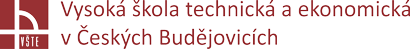 Visual – Cast 14.5
2  a) Gravitace
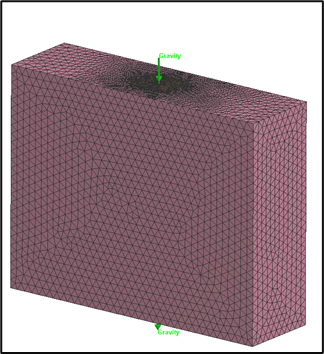 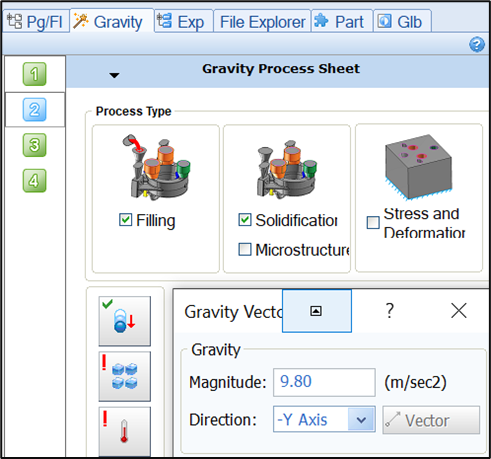 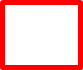 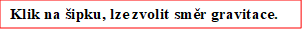 Seminář č. 7 Definice vstupů, výstupů, stěn modelované oblasti a import do simulačního software
6
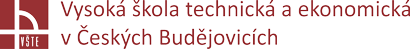 Visual – Cast 14.5
2  b) Definice objemů
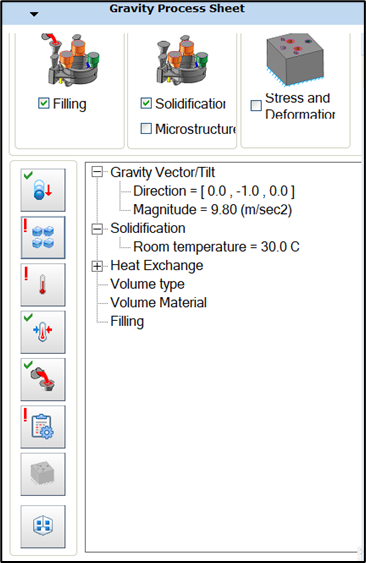 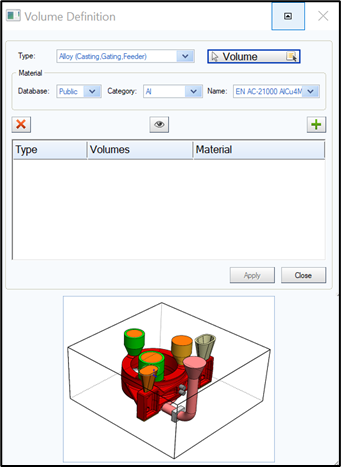 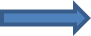 Seminář č. 7 Definice vstupů, výstupů, stěn modelované oblasti a import do simulačního software
7
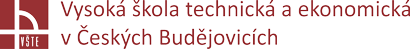 Visual – Cast 14.5
-	Vyberu typ – mold, alloy...
-	Kliknu na Volume 
-	V grafickém okně vyberu objem: levým 	kliknu, potvrdím 	prostředním
-	Zvolím kategorii a materiál objemu
-	Dám +
-	V okně se zobrazí definovaný materiál
-	Takto zvolím všechny materiály, které se 	po definici “schovají”
2) Definice objemů: materiálů
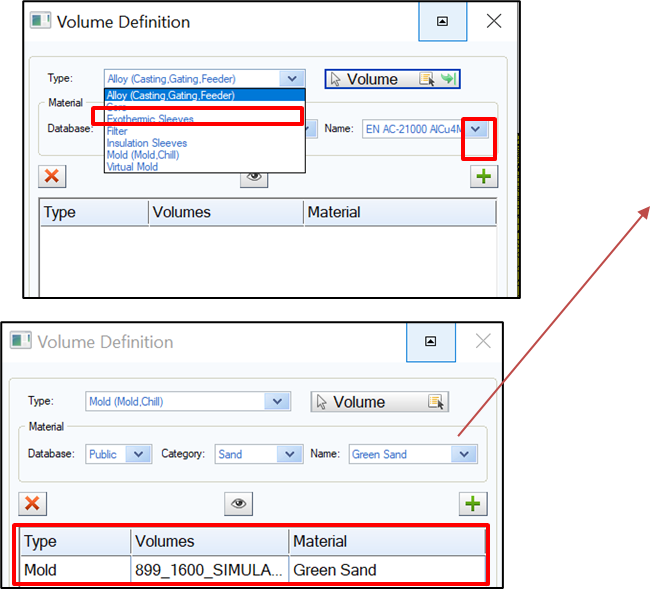 Seminář č. 7 Definice vstupů, výstupů, stěn modelované oblasti a import do simulačního software
8
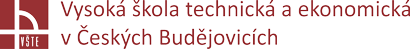 Visual – Cast 14.5
2 c)  Solidifikace
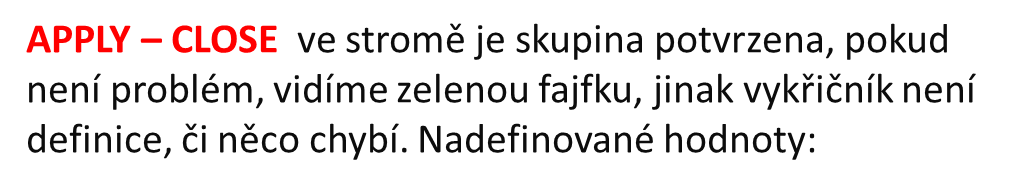 Seminář č. 7 Definice vstupů, výstupů, stěn modelované oblasti a import do simulačního software
9
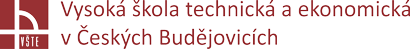 Visual – Cast 14.5
2 d) Přestup tepla
Definice: přestupu tepla z jednoho objemu do druhého
Seminář č. 7 Definice vstupů, výstupů, stěn modelované oblasti a import do simulačního software
10
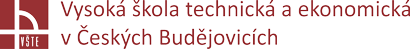 Visual – Cast 14.5
V záložce typ: zvolíme přestup tepla:

EQUIV – mezi objemy není přestup tepla / VS – Odlitek, nálitek.../

Sdílený uzel
Perfektní kontakt (bez rozhraní)

COINC – mezi objemy je přestup tepla / forma – odlitek.../

Zarovnání kontaktních uzlů
Nedokonalý kontakt (specifikujte koeficient rozhraní)
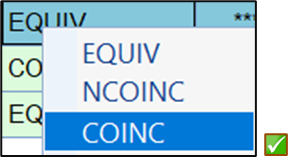 Seminář č. 7 Definice vstupů, výstupů, stěn modelované oblasti a import do simulačního software
11
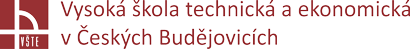 Visual – Cast 14.5
NCOINC – nastavení přestupu tepla 

Žádné zarovnání mezi kontaktními uzly
Nedokonalý kontakt (specifikujte koeficient rozhraní)
Použití kontakt: píst - komora /vysokotlaké lité/

Pravým kliknu na typ a zvolím rozhraní přestupu tepla pro každý materiál.
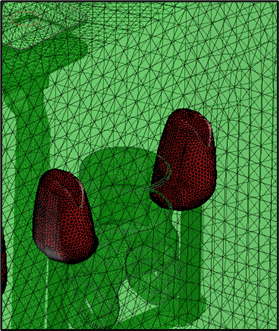 -	V grafickém okně se znázorňuje kontakt mezi objemy
Seminář č. 7 Definice vstupů, výstupů, stěn modelované oblasti a import do simulačního software
12
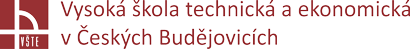 Nadefinované hodnoty:
Pravým kliknu INTERFACE CONDITION: zvolím si hodnotu přestupu tepla
HTC podmínky: zvolím databázi 

Public: materiálová databáze: 

User: materiálová databáze uživatele – lze zadefinovat vlastní podmínku: 

Model: materiálová databáze projektu
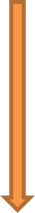 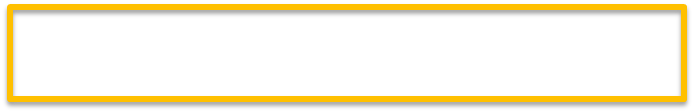 Seminář č. 7 Definice vstupů, výstupů, stěn modelované oblasti a import do simulačního software
13
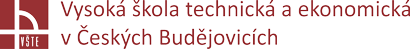 Visual – Cast 14.5
Definice nové podmínky: USER, +, vytvoření nové podmínky, změna = pastelkou
Seminář č. 7 Definice vstupů, výstupů, stěn modelované oblasti a import do simulačního software
14
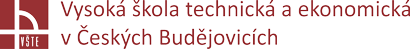 Visual – Cast 14.5
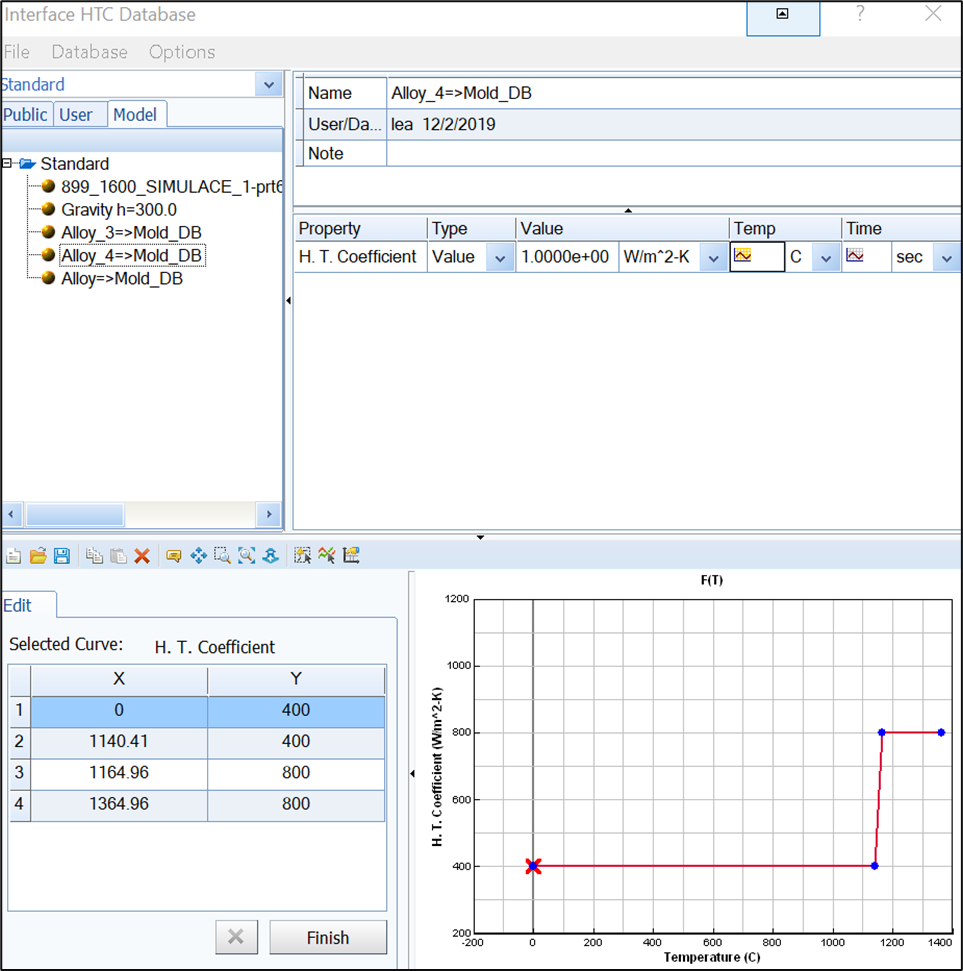 Definice pomocí „křivky“: v závislosti přestup tepla/teplota
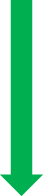 Po zadání x, y hodnot FINISH – vytvoření křivky.
Seminář č. 7 Definice vstupů, výstupů, stěn modelované oblasti a import do simulačního software
15
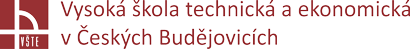 Visual – Cast 14.5
Tabulka s definicí:
Seminář č. 7 Definice vstupů, výstupů, stěn modelované oblasti a import do simulačního software
16
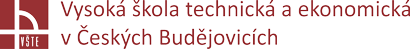 Visual – Cast 14.5
2 e) Plnění
Definice plnění: výběr vstupní plochy kovu na vtokové jamce, jak funguje tvorba inletu
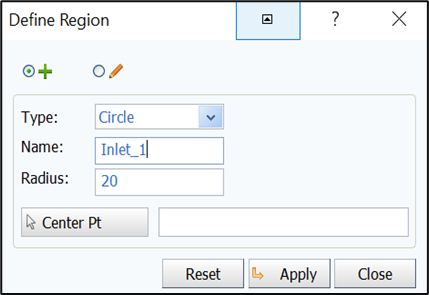 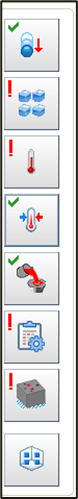 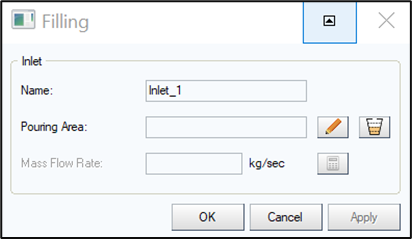 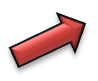 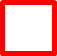 Seminář č. 7 Definice vstupů, výstupů, stěn modelované oblasti a import do simulačního software
17
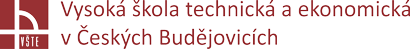 Visual – Cast 14.5
Kliknu na pastelku, zvolím, jakým způsobem nakreslím „inlet – plochu pro vstup kovu“ 

-	Kružnice, radius = 20, APPLY – CLOSE
-	OK
Seminář č. 7 Definice vstupů, výstupů, stěn modelované oblasti a import do simulačního software
18
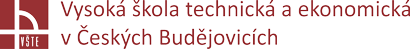 Kontrolní otázky
1.	Vyjmenujte jednotlivé kroky nastavení simulace odlévání odlitku. 
2.	Jaký typ technologie odlévání představuje řešená úloha?
3.	Jakou důležitou podmínku procesu definujeme jako první v prostředí VisualCAST?  
4.	Interface HTC – vyjmenujte 3 složky přestupu tepla.
5.	Jak definujeme vstup kovu do formy?
Seminář č. 7   Definice vstupů, výstupů, stěn modelované oblasti a import do simulačního software
19